Semināri un diskusijas Latgales plānošanas reģiona pašvaldību darbiniekiem
Ilgtspēja- atbildīga biznesa izvēle
Dr.cand.oec. Ina Gudele
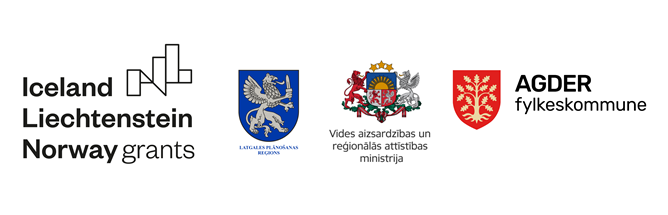 Seminārs notiek Eiropas Ekonomikas zonas finanšu instrumenta 2014.-2021.gada perioda programmas “Vietējā attīstība, nabadzības mazināšana un kultūras sadarbība” atbalstītā projekta ”Uzņēmējdarbības atbalsta pasākumi Latgales plānošanas reģionā” 
ietvaros. Strādājam kopā konkurētspējīgai Eiropai!

Seminārs tiek ierakstīts video un tiks veikta fotografēšana
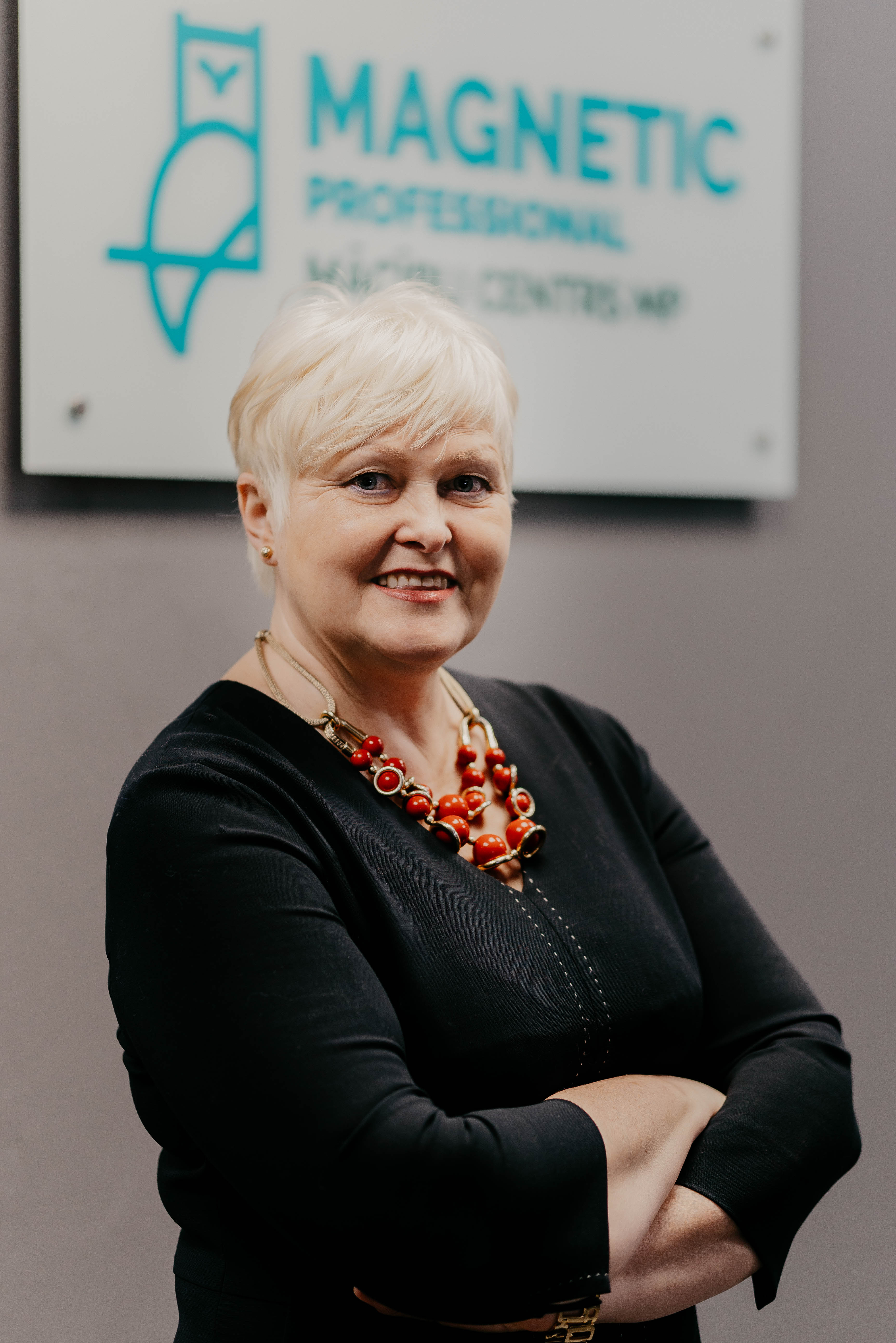 Lektores pieredze
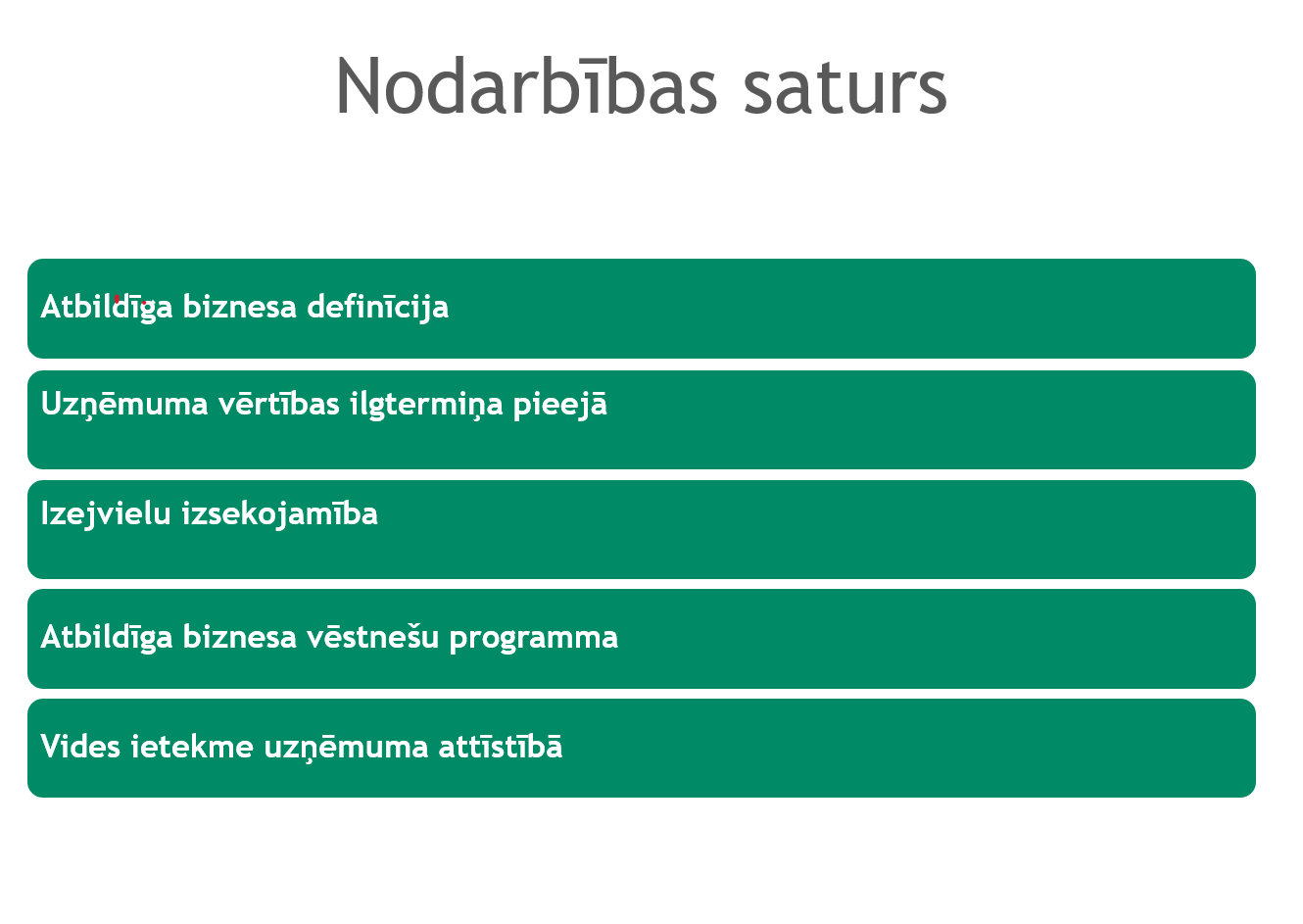 4.Industriālā revolūcija
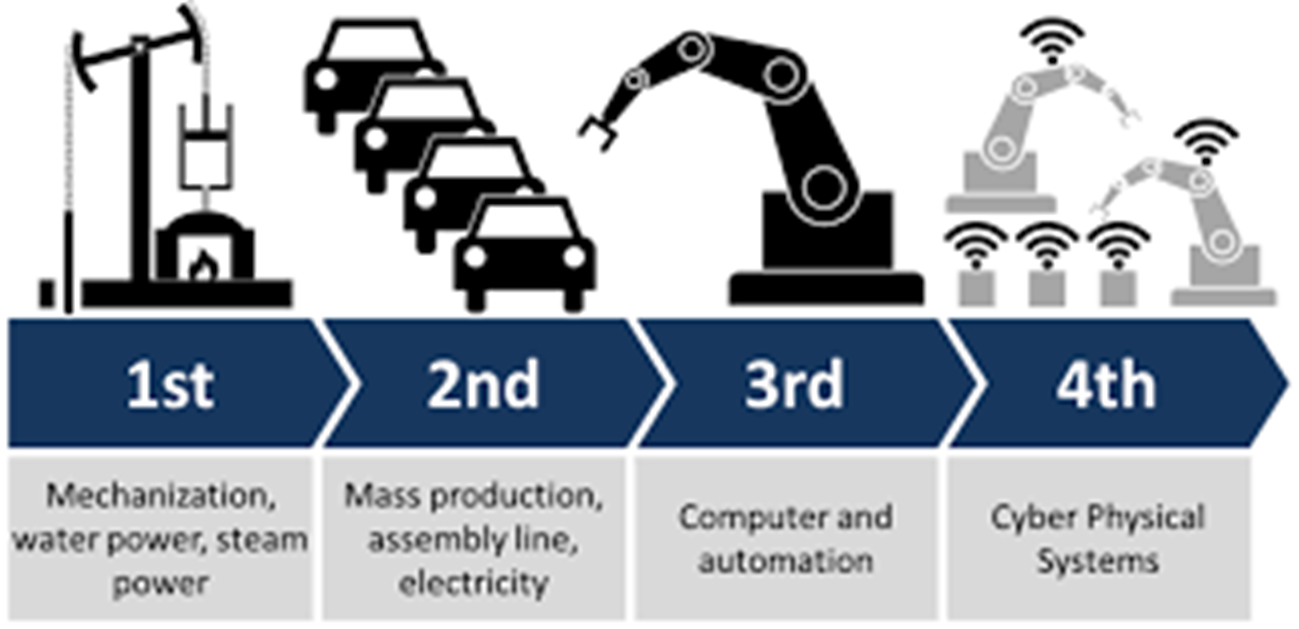 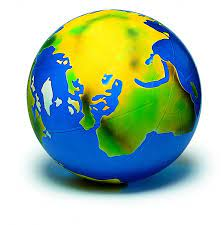 Kas noticis uz zemes 4 paaudžu laikā?
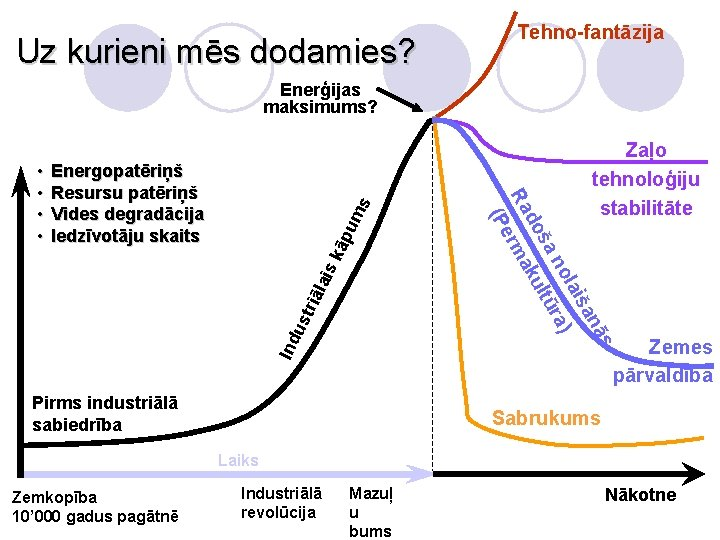 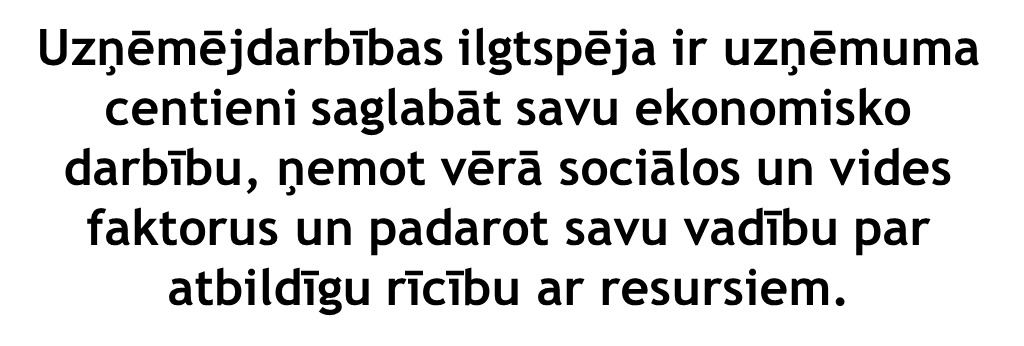 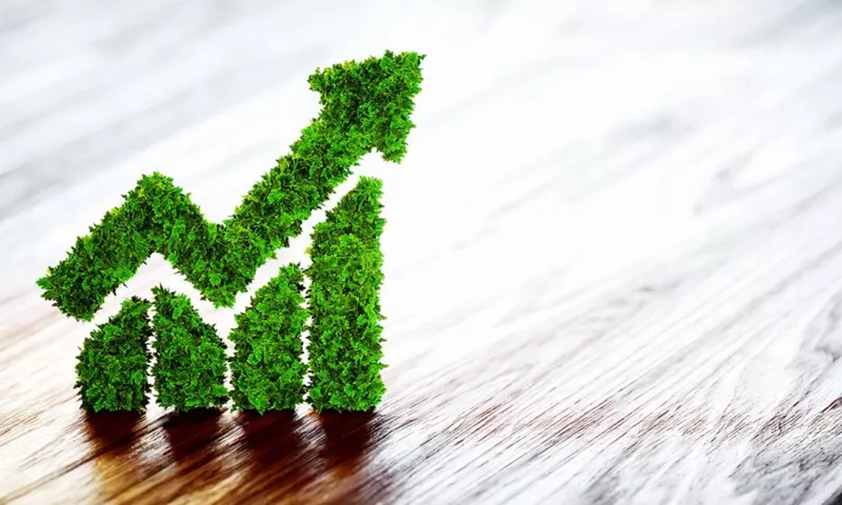 Ilgtspējīga attīstība
“Nodrošināt pašreizējo paaudžu vajadzības, nemazinot nākamo paaudžu iespējas nodrošināt savas vajadzības!”
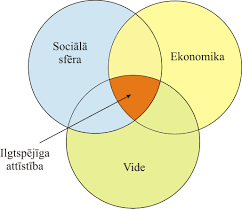 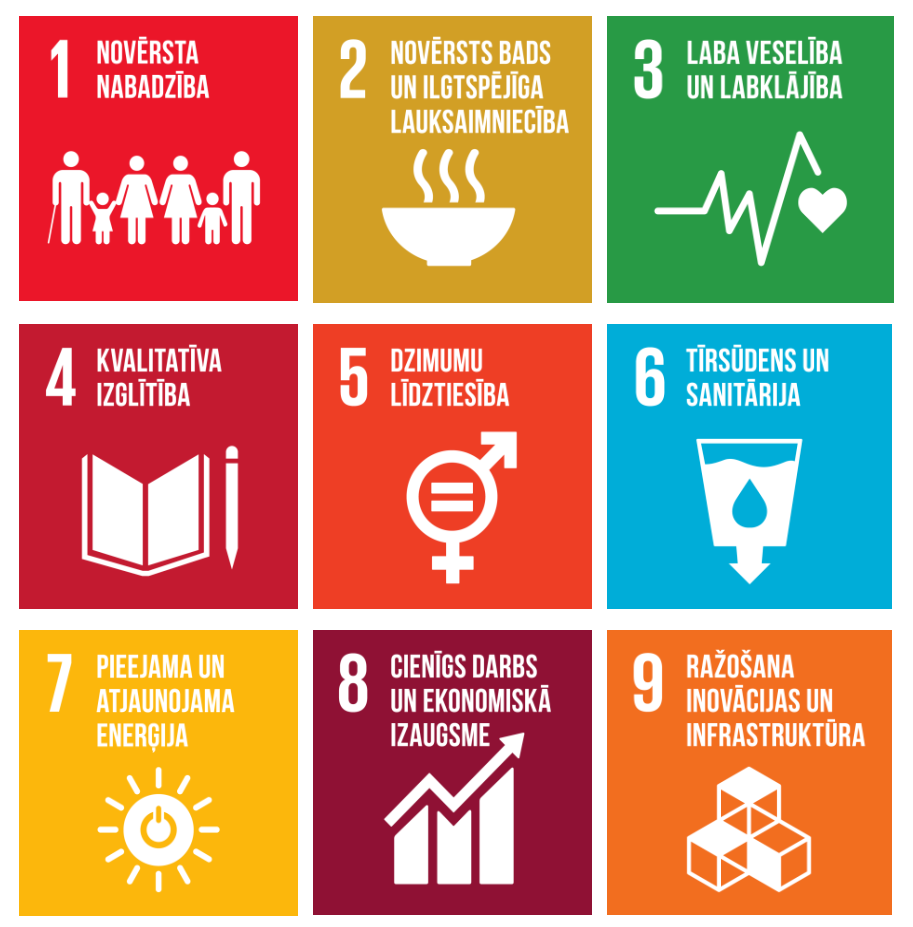 Globālie mērķi jeb Ilgtspējīgas attīstības mērķi (IAM)
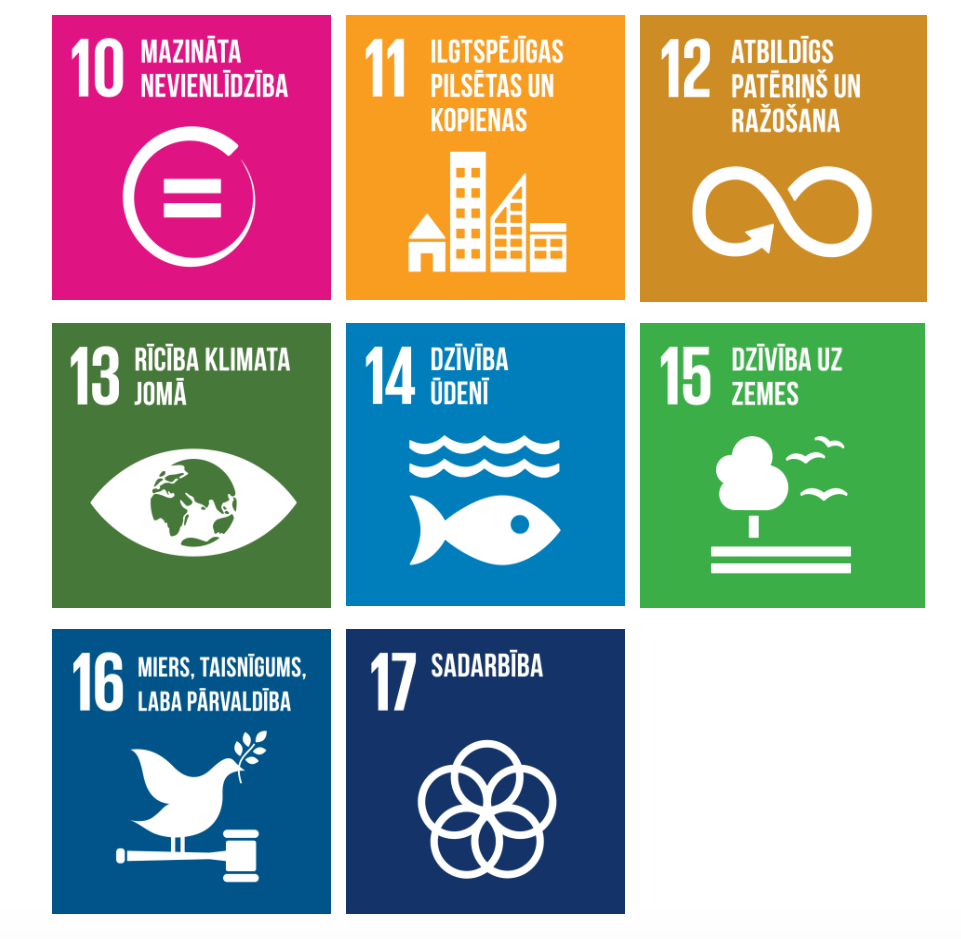 Uzņēmējdarbības ilgtspējas raksturojums
Prakse darbinieku labklājības un uzņēmuma produkcijas maksimizēšanai
Finanšu resursu pārvaldības novērtējums
No vides iegūto izejvielu, piemēram, elektrības, ūdens, gāzes, papīra un citu, patēriņa izvērtēšana
Atbildība pret atkritumiem, lai visi elementi, tiktu maksimāli izmantoti un pēc iespējas pārstrādāti
Pastāvīgi kontakti ar apkārtējo sabiedrību, lai apmainītos ar informāciju par uzņēmuma darbību un izlabotu procesus, kas tos ietekmē vidi un sabiedrību
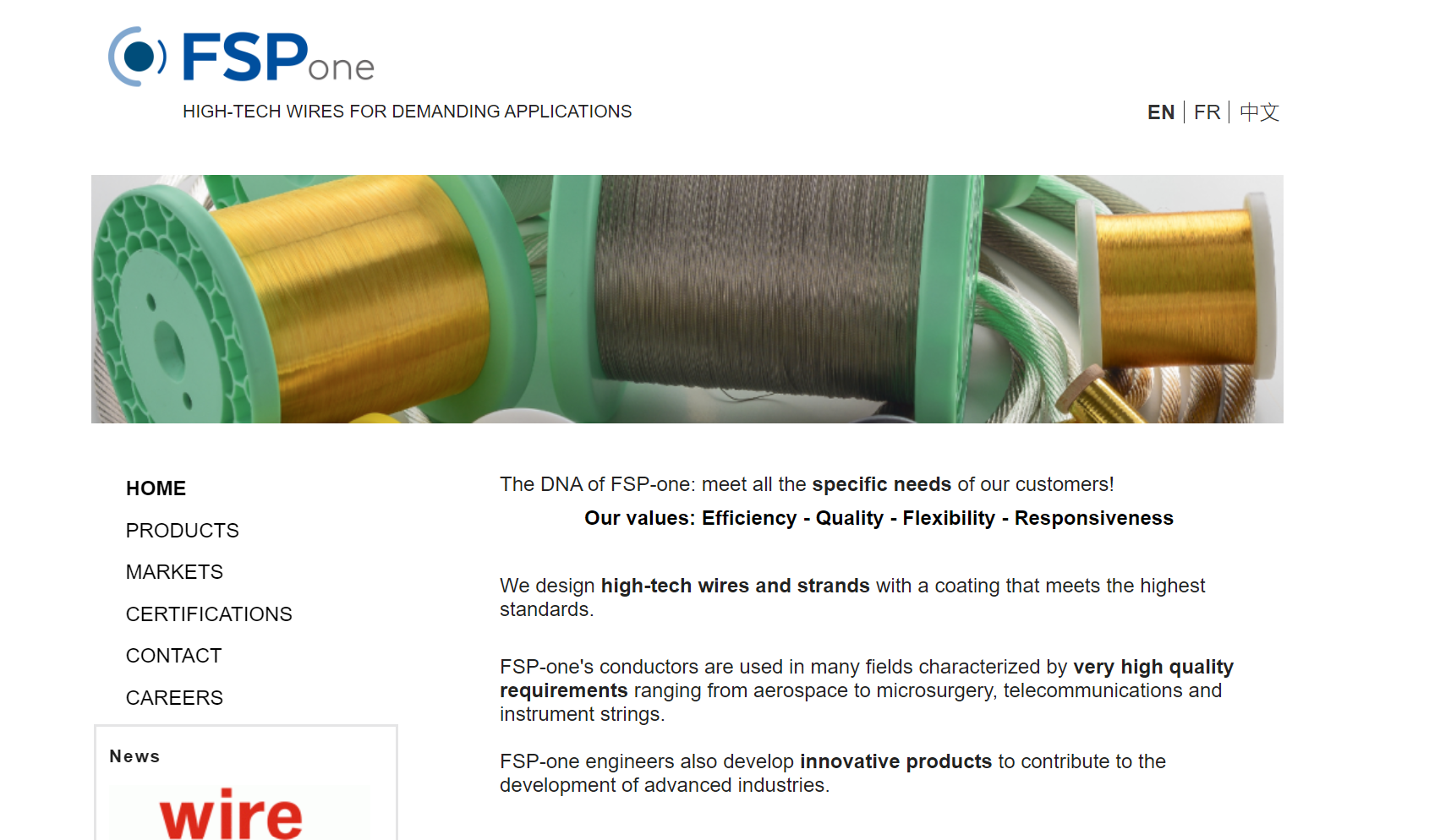 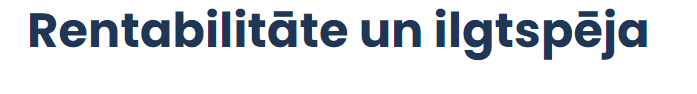 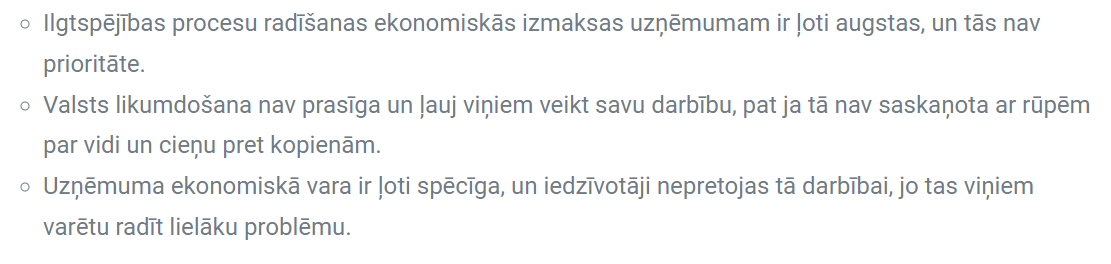 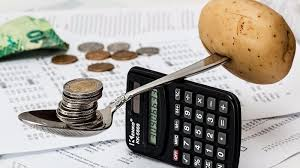 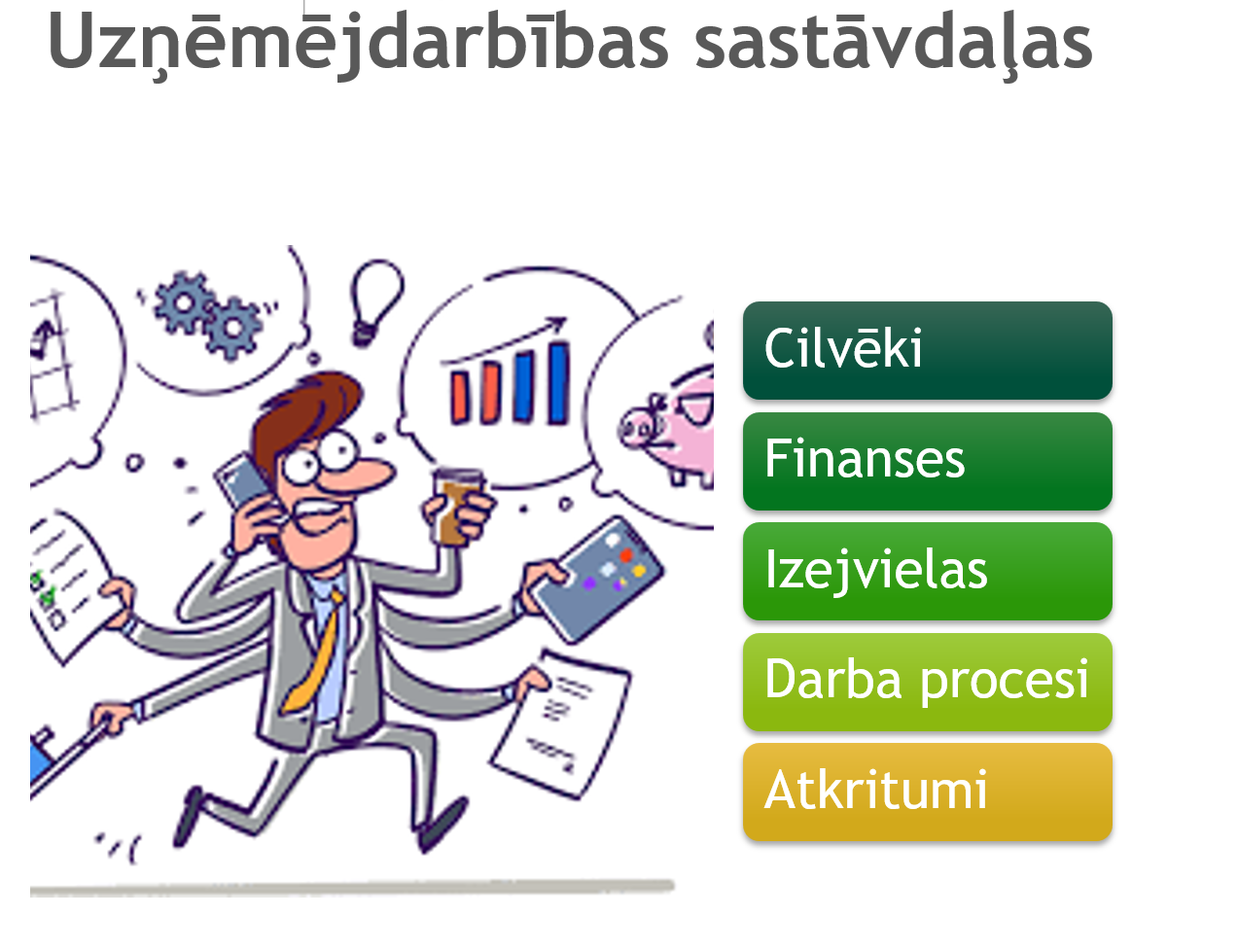 Eiropas Sociālā fonda projekts «Nodarbināto personu profesionālās kompetences pilnveide»
(projekta Nr. 8.4.1.0/16/I/001)

Profesionālās pilnveides izglītības programma
«Digitālais mārketings»
21/02/2019
5
Uzņēmuma vērtības
Uzņēmuma vērtības
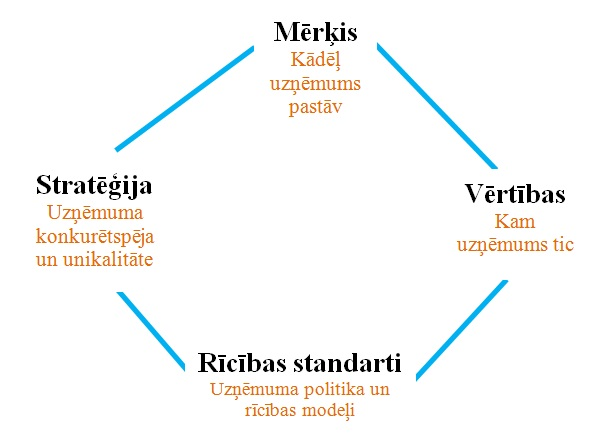 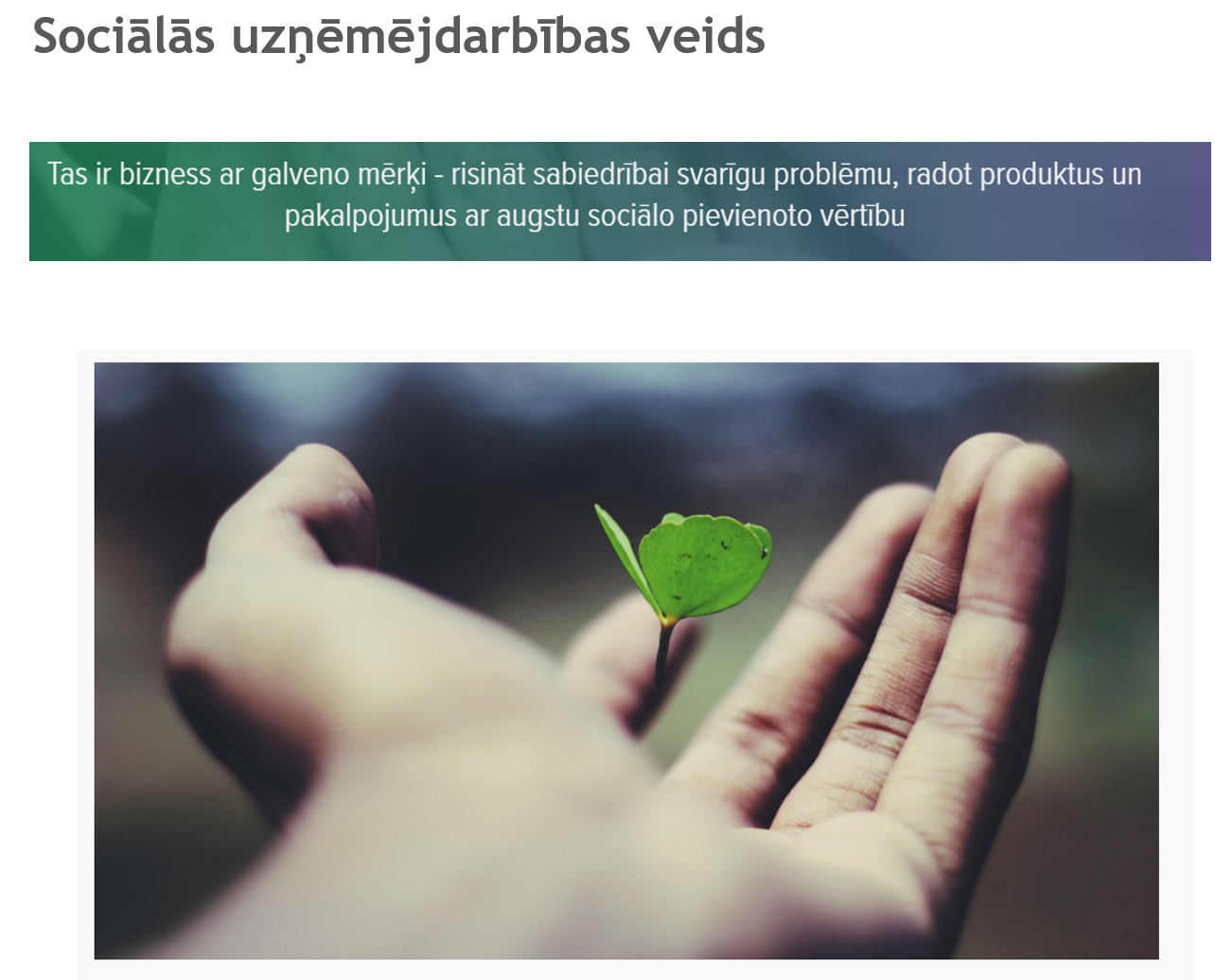 Sociālā uzņēmējdarbība
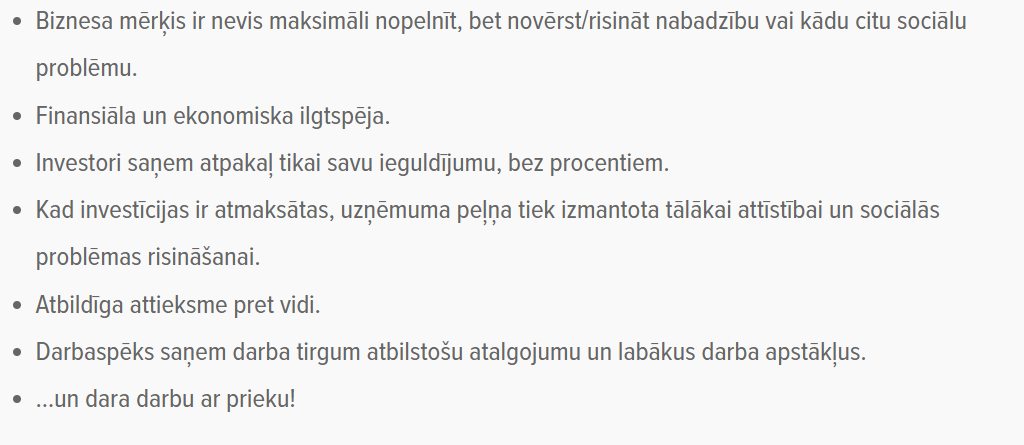 https://sua.lv/kas-ir-sociala-uznemejdarbiba/
Sociāli atbildīgi uzņēmumi
Sociālas aktivitātes sabiedrībai
Īpašas sociālas programmas darbiniekiem
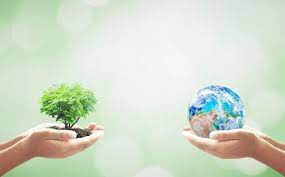 Sponsorēšana, labdarība, mecenātisms
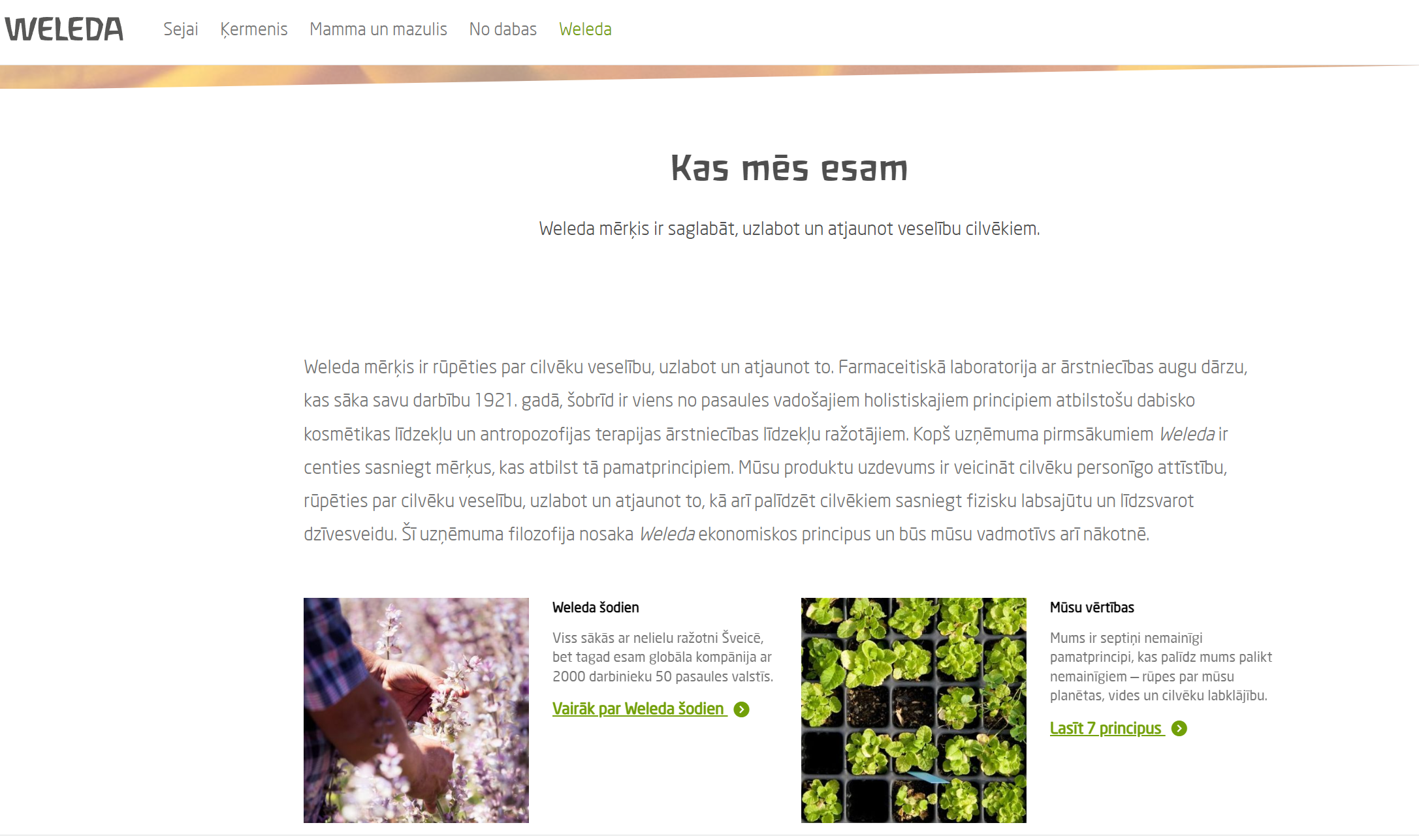 Izejvielu izsekojamība
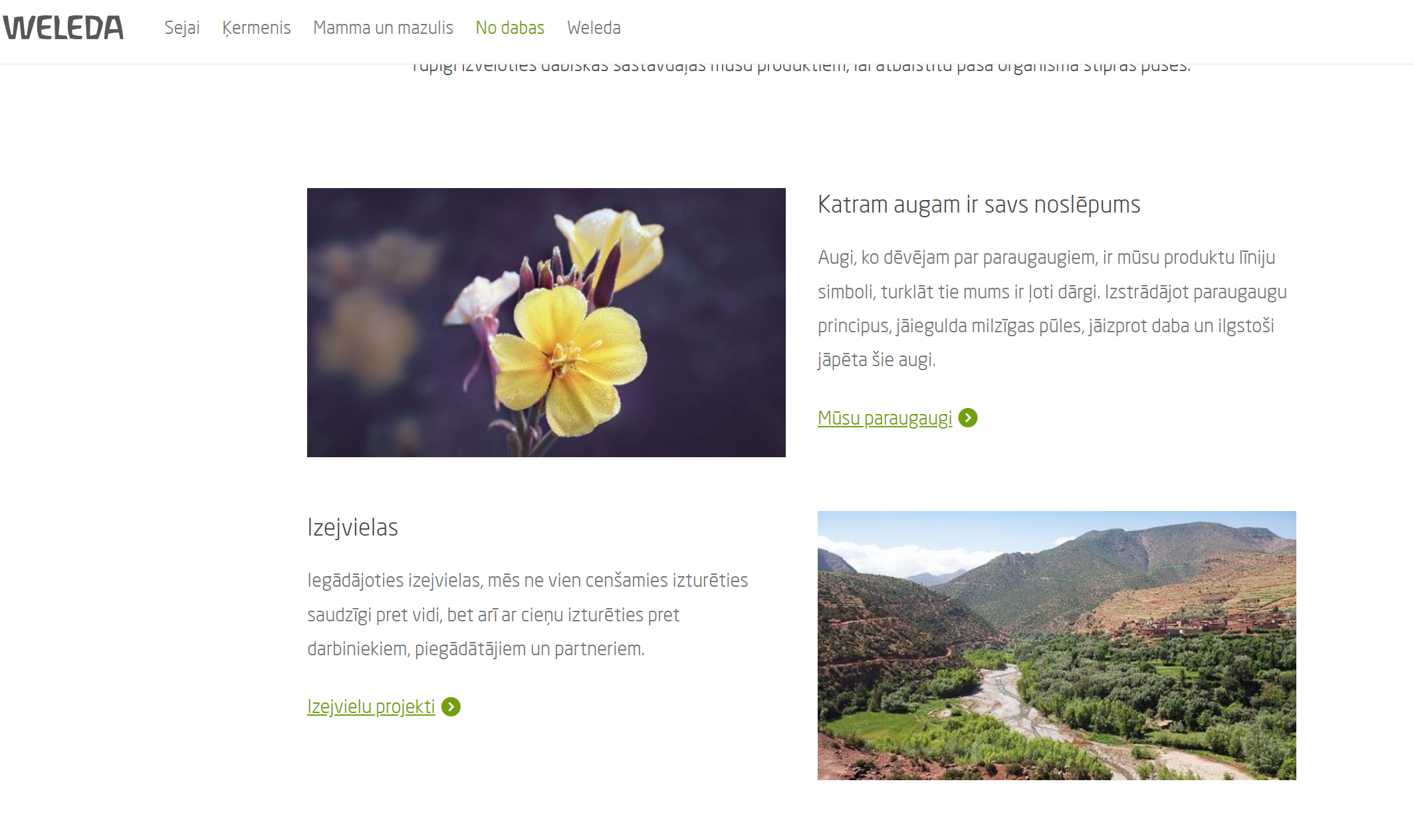 Svaigi.lv
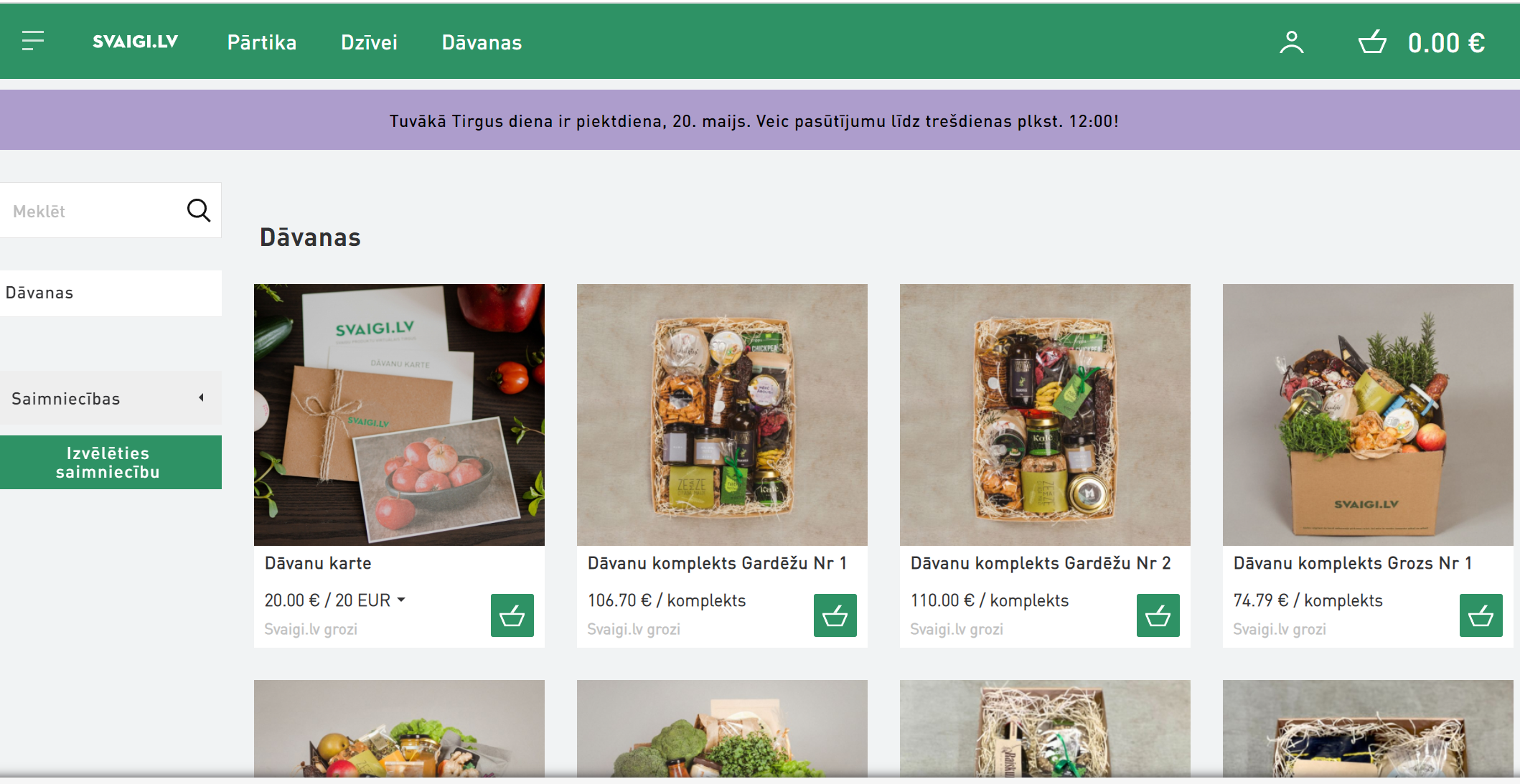 Jelgavas novada aktivitātes
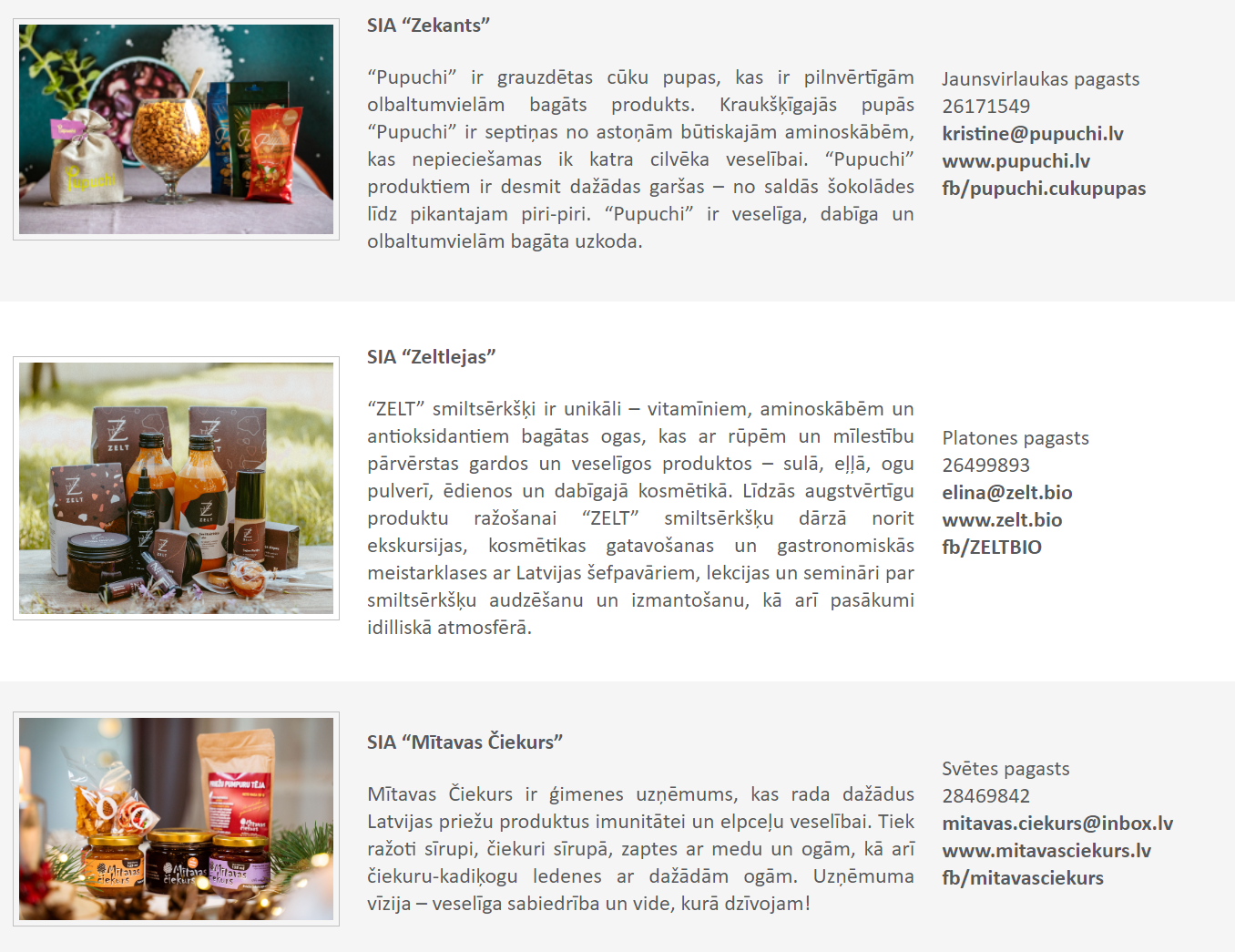 Best Berry
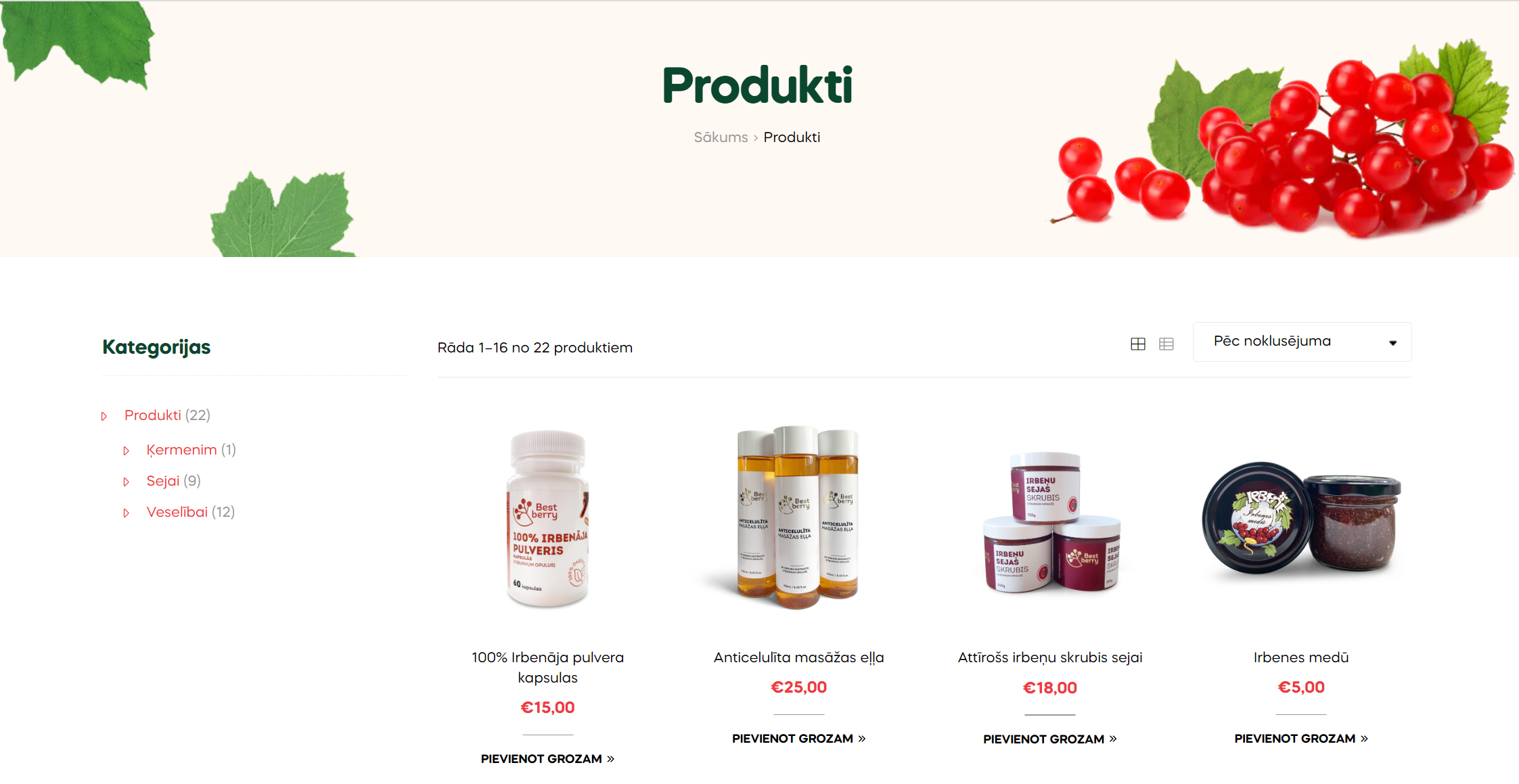 BlindArt.lv
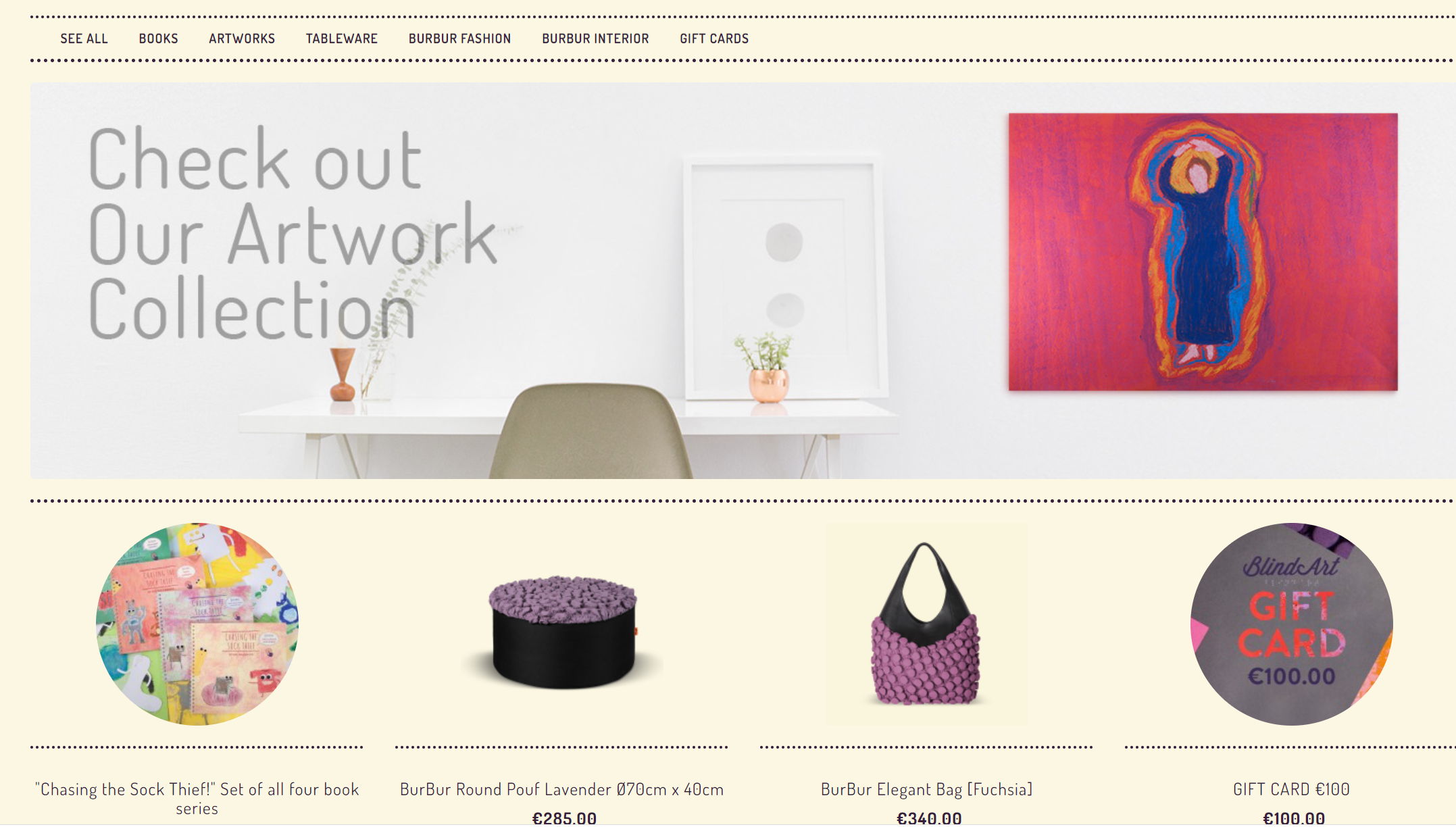 Marmaradolls.lv
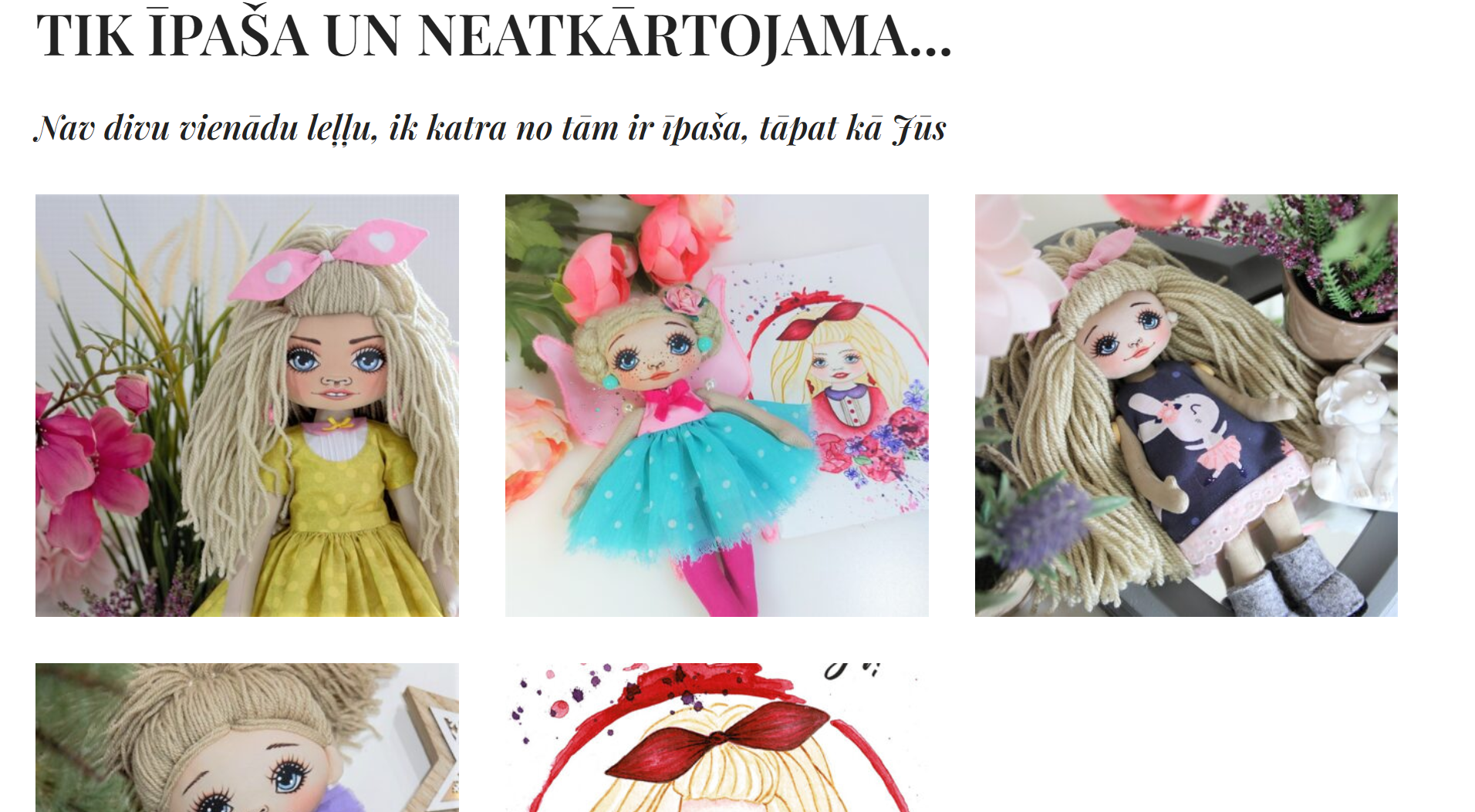 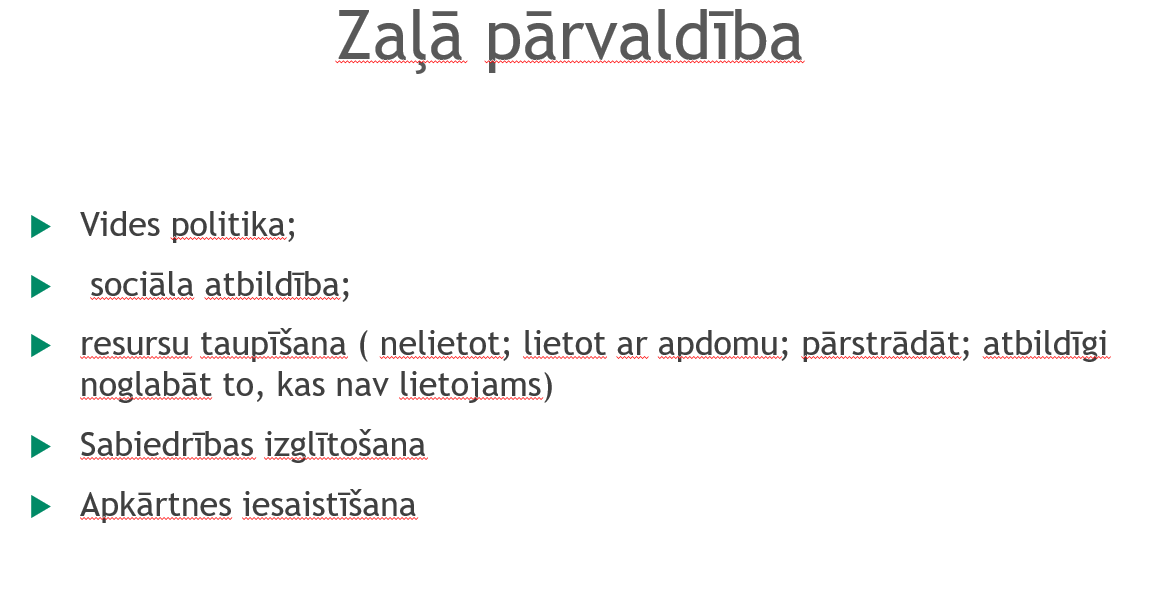 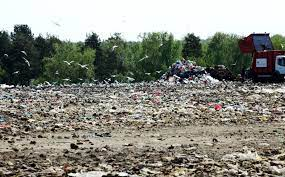 Iepakojums un tā pārstrāde
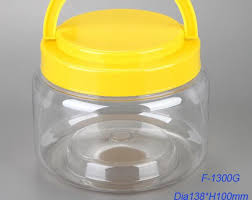 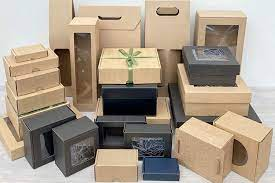 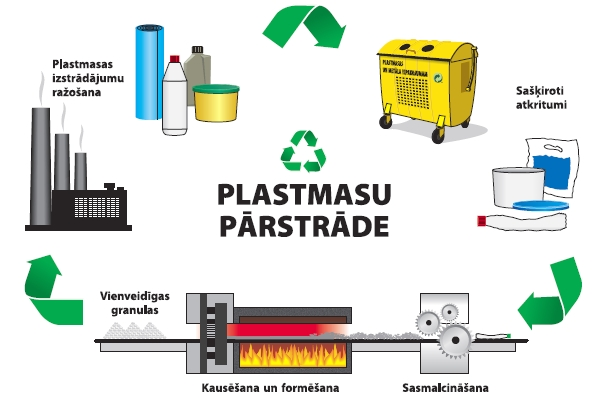 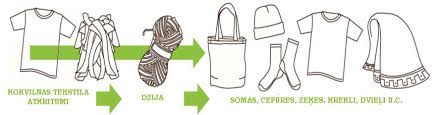 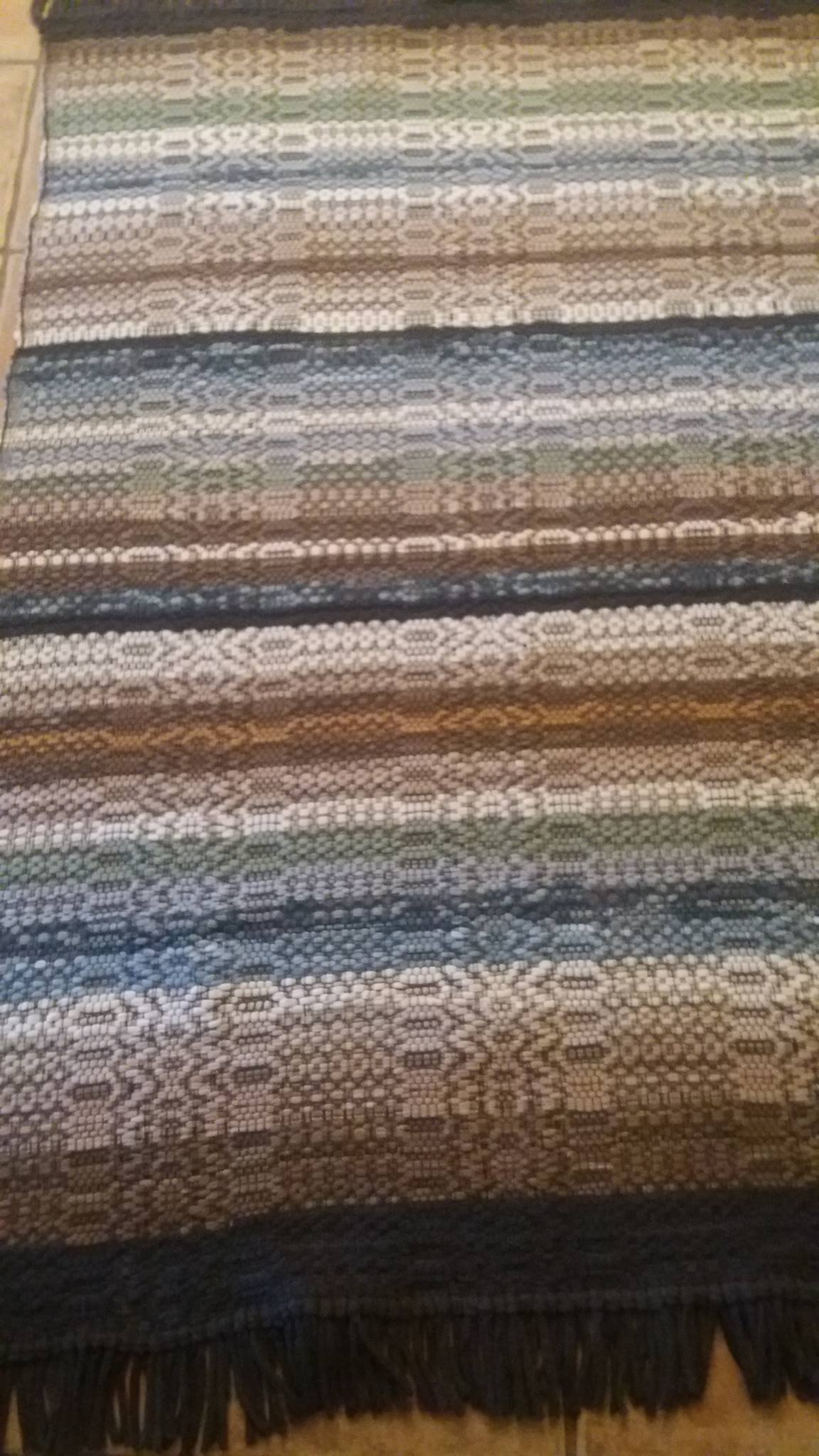 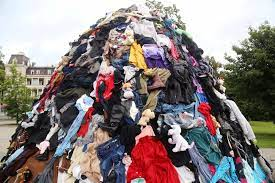 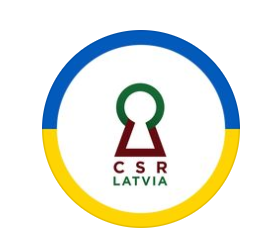 Atbildīga biznesa vēstnešu programma
Programmas mērķis ir pulcēt atbildīga biznesa pārstāvjus, kuri redz sava uzņēmuma iespējas pilnveidoties un augt, respektējot vides, sociālos un ekonomiskos izaicinājumus nacionālā, reģionālā un globālā līmenī.
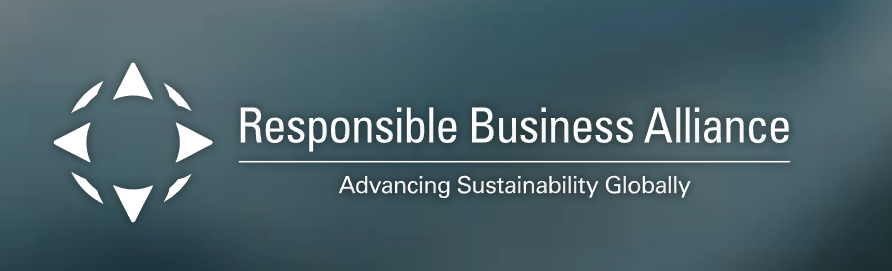 Atbildīga biznesa vēstnešu zināšanu apguve
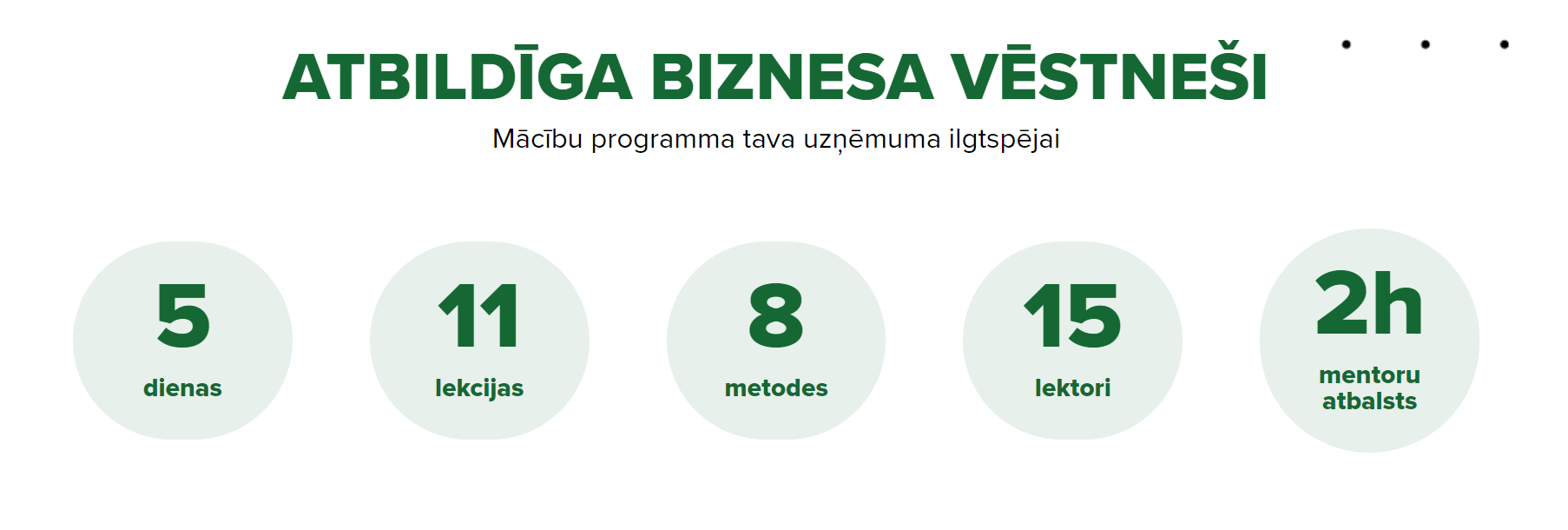 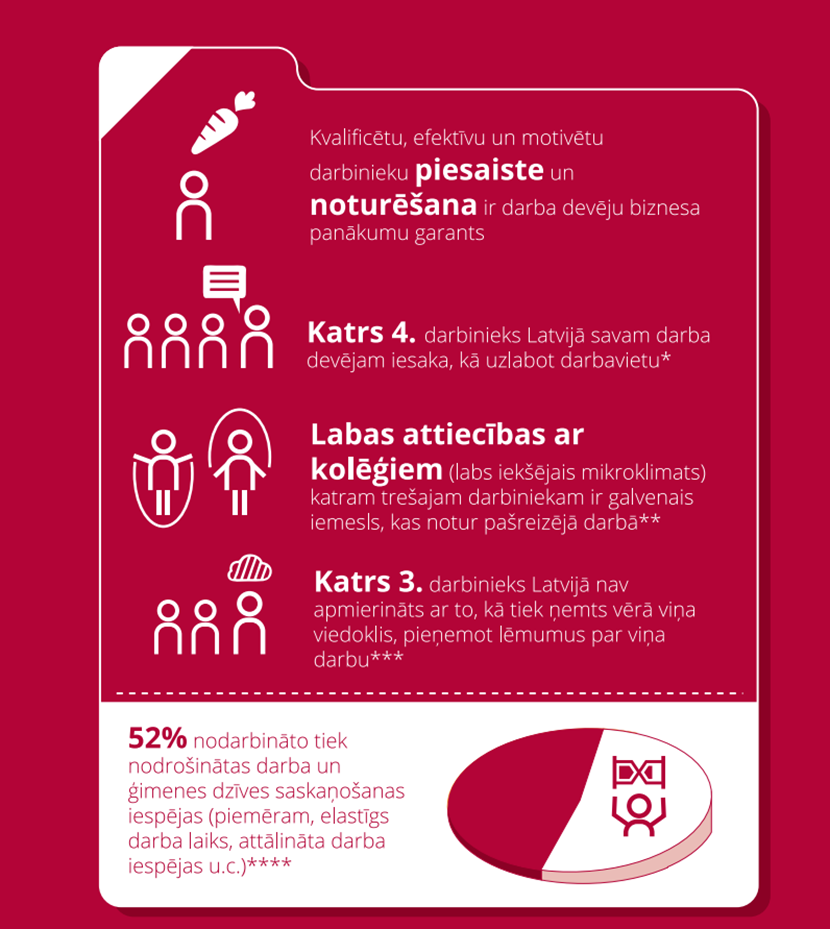 Vides ietekme uz uzņēmuma attīstību
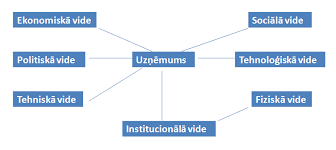 Pamestas dimantu raktuves
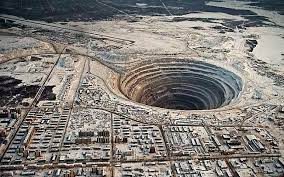 Videi draudzīga saimniekošana
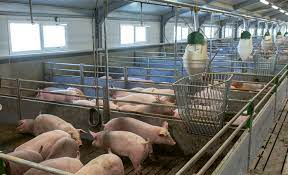 Atrast līdzsvaru
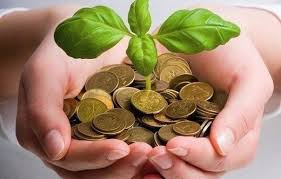 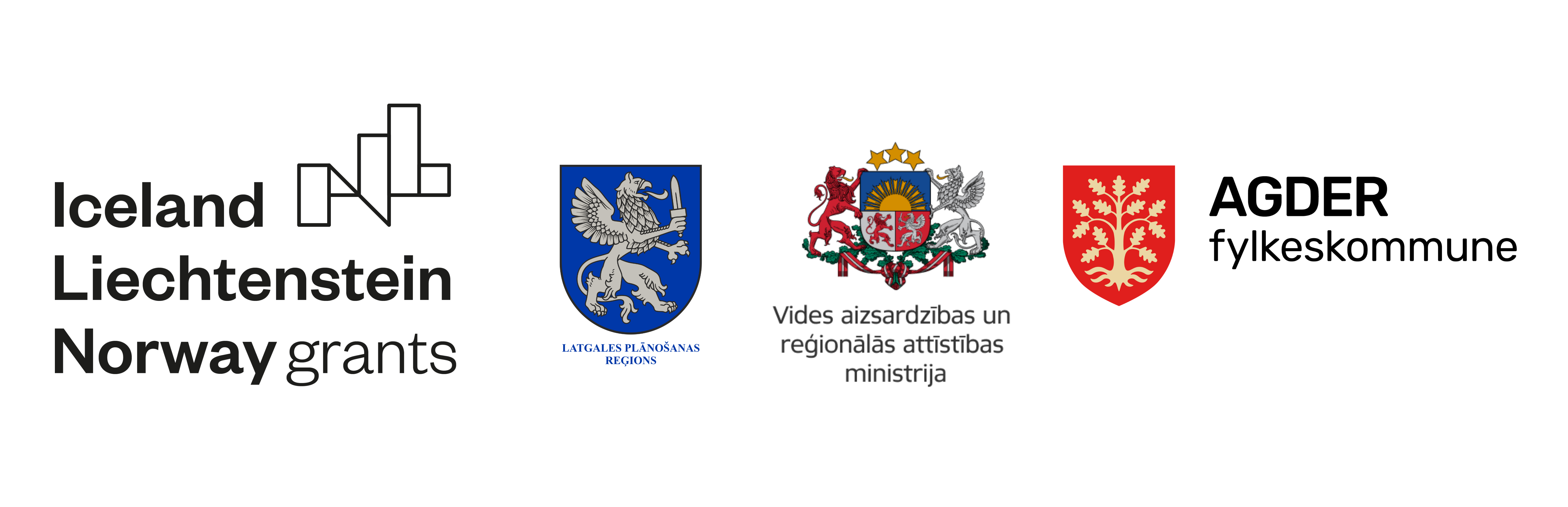 Pateicos par jūsu uzmanību!
Ina Gudele
ina@magneticpro.lv
www.magneticpro.lv